Agenda for today
Innovation in library instruction
Jonathan
More resources
Individual consultations regarding instruction projects
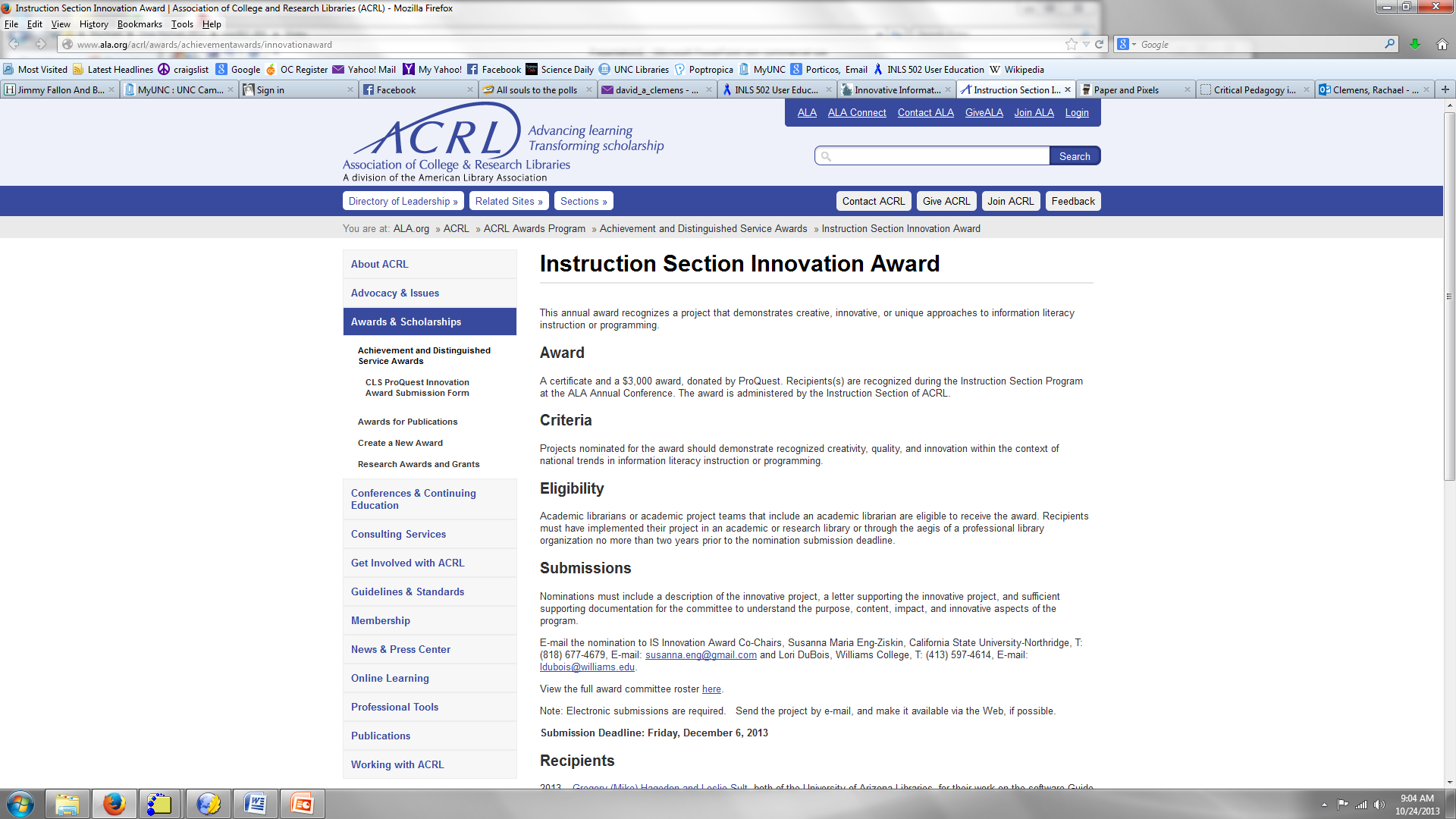 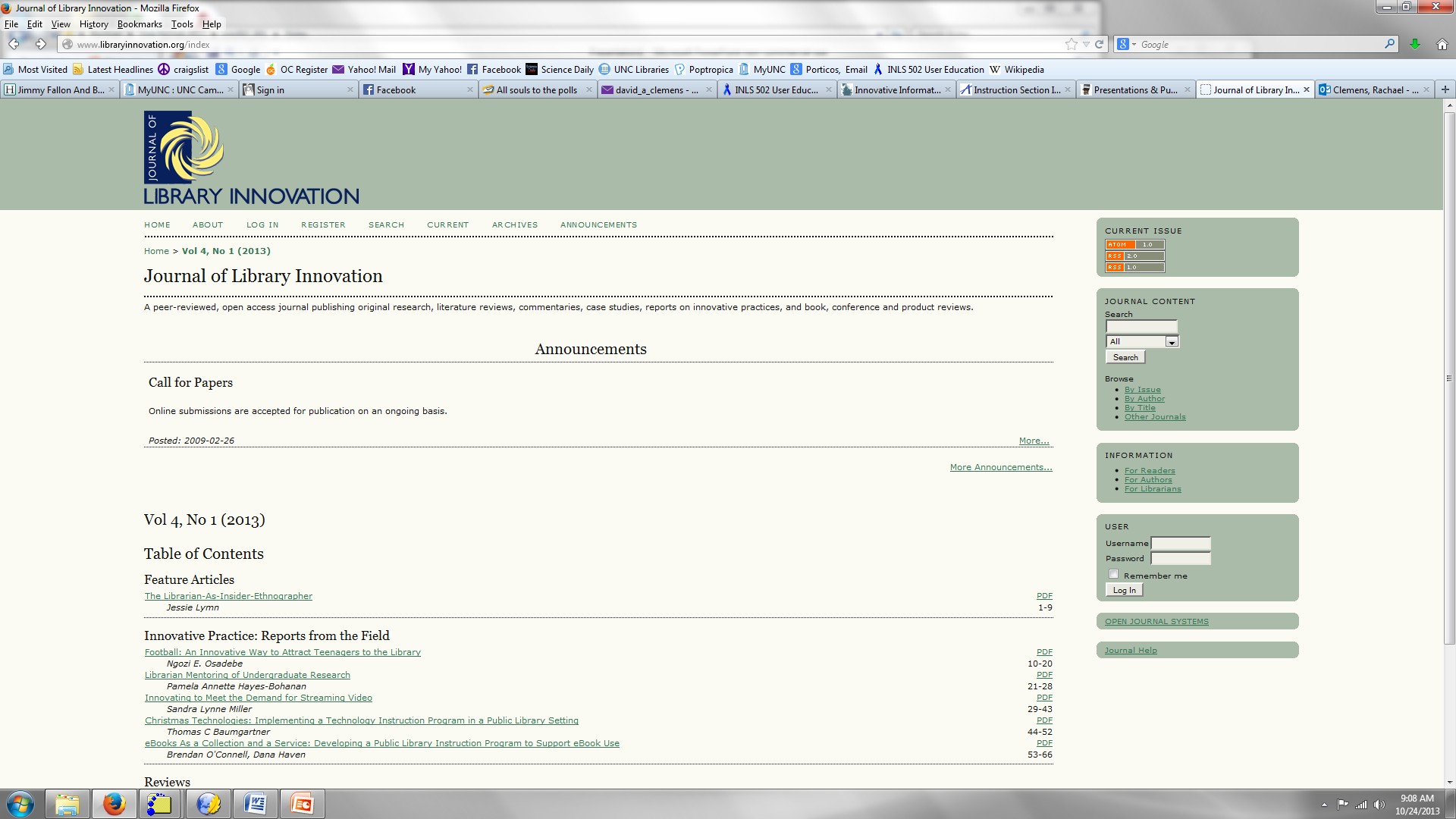 http://www.libraryinnovation.org
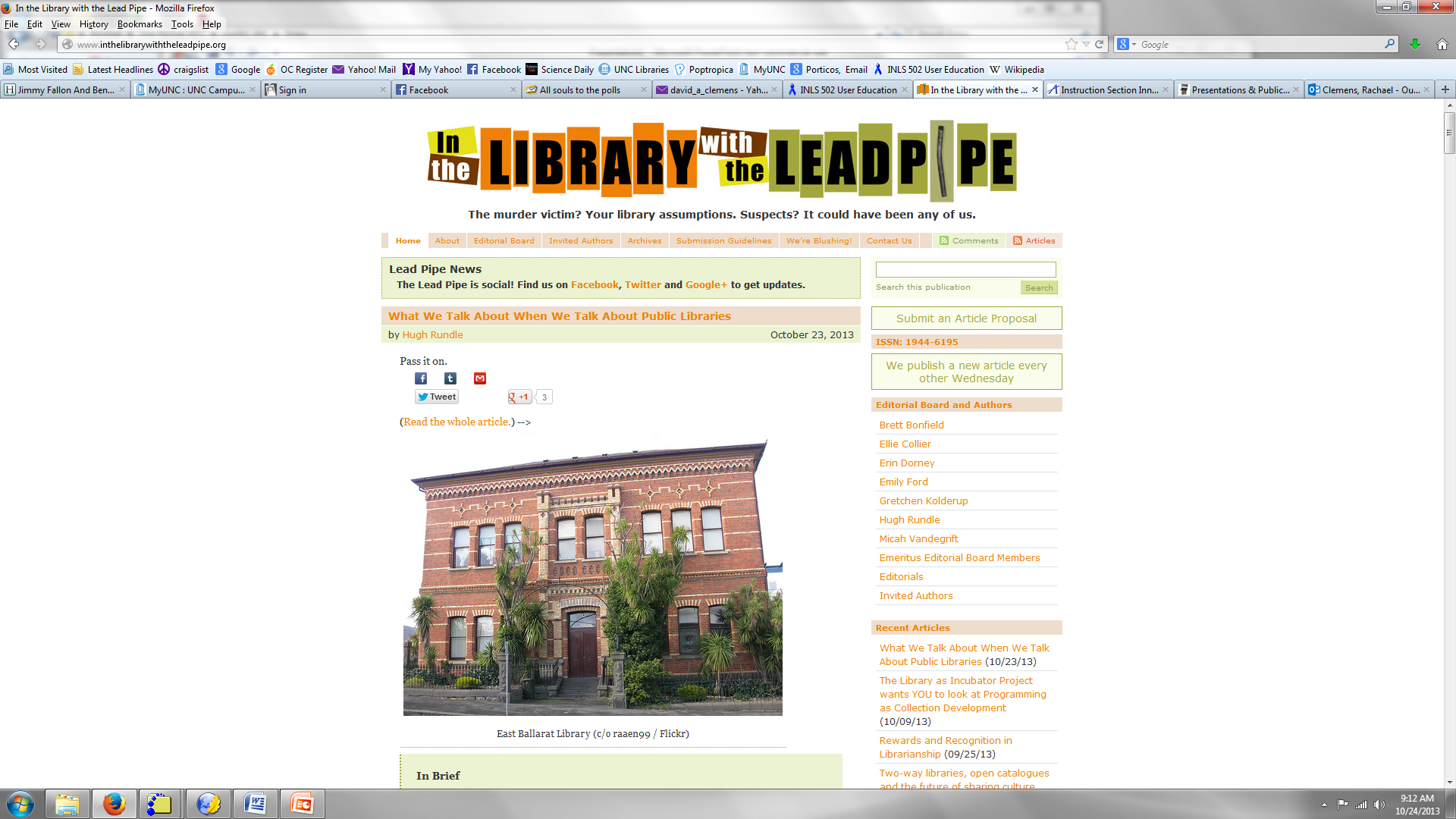 http://www.inthelibrarywiththeleadpipe.org/